Patient Safety Priorities Update
Mid & South Essex Integrated Care BoardThursday 18th May 2023
Karen Flitton Patient Safety Specialist (System) 
Nursing & Quality Directorate
[Speaker Notes: I ensure the localised implementation of the NHS patient safety strategy and other national safety priorities across the Mid & South Essex Integrated Care System (MSE ICS).]
The NHS Patient Safety Strategy
Published in 2019
Rrefreshed in June 2021 to be updated Early 2023
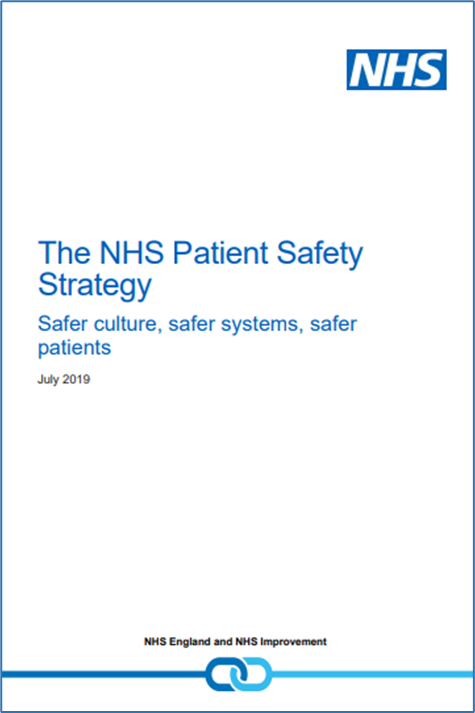 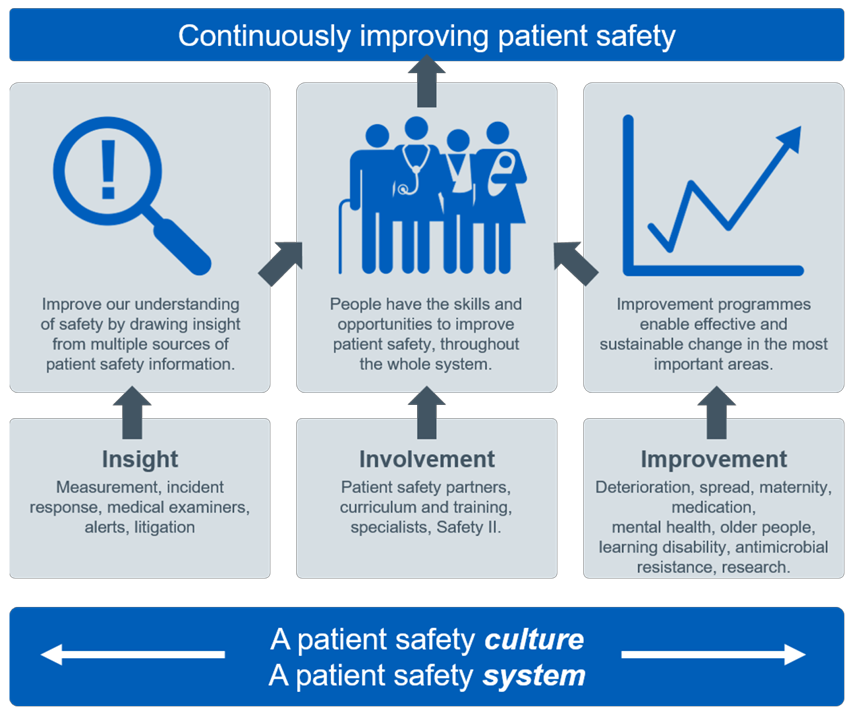 [Speaker Notes: The NHS Patient Safety Strategy sets out what the NHS will do to achieve its vision to continuously improve patient safety. It describes how the NHS will continuously improve patient safety whilst building on the foundations of a safer culture and safer systems.In essence patient safety is about maximising the things that go right and minimising the things that go wrong. It is integral to the NHS definition of quality in healthcare, alongside effectiveness and patient experience.]
MSE ICB Executive                                                PSS support requirements
From the NHS Patient Safety Strategy
The Patient Safety Specialist was required to be identified by Apr-21. The expectation is 1FTE at band 8 range, but this may be a shared role, or more than 1FTE across large organisations
The PSS’s name(s) has been provided to NHSEI by executive lead for patient safety
An executive lead for patient safety should be identified as the direct contact point for the PSS.  The PSS should also link with the NED who leads on patient safety
All Board members should be aware of and support the PSS’s role and discuss as a board agenda item
The PSS should be provided with sufficient resources to undertake their role, network and complete the patient safety training requirements
There should be sufficient support/coaching/mentoring in place for the PSS to progress their personal and leadership development
The PSS priorities document (circulated Jan ) should be reviewed and a PSS work plan agreed with the patient safety executive lead
Patient Safety Specialist  Eight Key Priorities
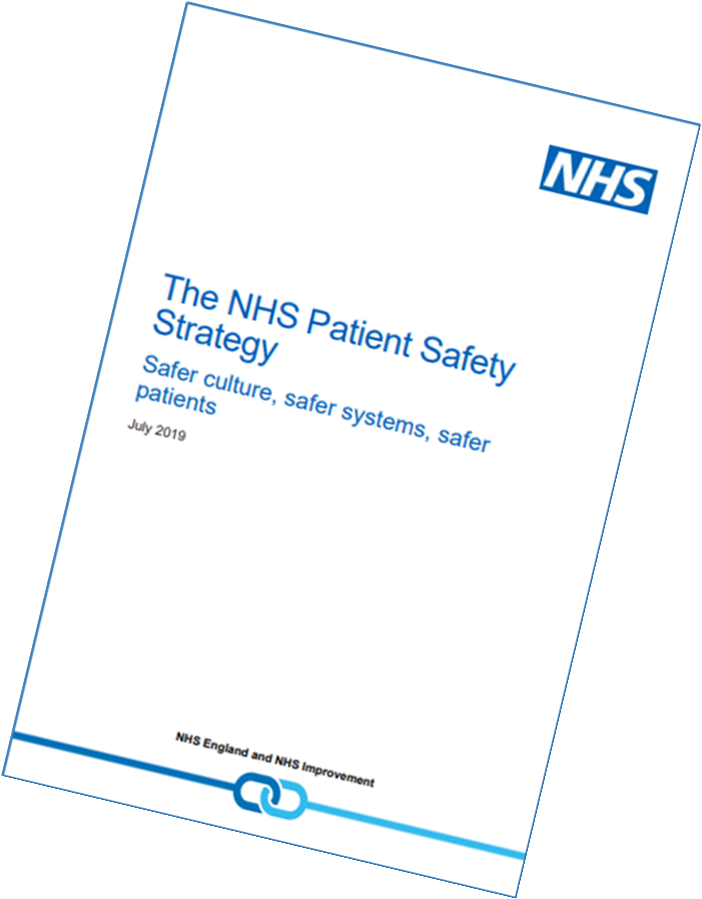 Revised January 2023
Responding to National Patient Safety Alerts
Involvement in implementing the new Patient Safety Incident Response Framework (PSIRF)
Improving Safety Culture
Transition from NRLS and STEIS to Learning from Patient Safety Events (LFPSE)
Implementing Medical Examiners
Addressing Patient Safety Improvement
Improving Patient safety education and training
Implement the Framework for Involving Patients in Patient Safety
Implement the Framework for Involving Patients in Patient Safety
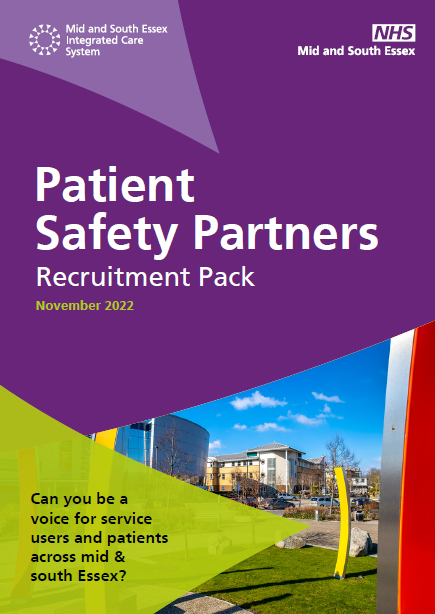 The benefits of Patient Safety Partners (PSPs) involvement include:

Supporting the organisation 
To consider how processes appear and feel to patients 
To prioritse of risks that need to be addressed and subsequent improvement programmes 
In developing an action plan following an investigation, particularly so that actions address the needs of patients 

Helping the organisation 
Know what is important to patients 
Identify risk by hearing what feels unsafe to patients 
Produce patient information that patients understand and can access

Overall - Promoting openness and transparency
“Patients and their carers should be present, powerful and involved in all levels of healthcare organisations from wards to boards of  Trusts” 
Don Berwick -  2013
[Speaker Notes: The NHS Patient Safety Strategy sets out what the NHS will do to achieve its vision to continuously improve patient safety. It describes how the NHS will continuously improve patient safety whilst building on the foundations of a safer culture and safer systems.In essence patient safety is about maximising the things that go right and minimising the things that go wrong. It is integral to the NHS definition of quality in healthcare, alongside effectiveness and patient experience.

The benefits of PSP involvement include: 
• Promoting openness and transparency 
• Supporting the organisation to consider how processes appear and feel to patients 
• Helping the organisation know what is important to patients 
• Helping the organisation identify risk by hearing what feels unsafe to patients 
• Supporting the prioritisation of risks that need to be addressed and subsequent improvement programmes 
• Supporting the organisation in developing an action plan following an investigation, particularly so that actions address the needs of patients 
• Helping the organisation produce patient information that patients understand and can access.]
NHS Patient Safety SyllabusFigures as of 14/04/23 Overall Figures monitored by National Team
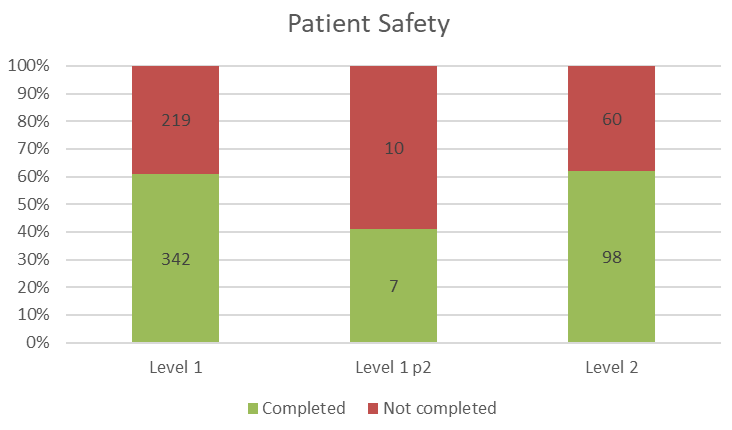 Moving Forward 
Organisations will deliver these syllabus 2023/2024
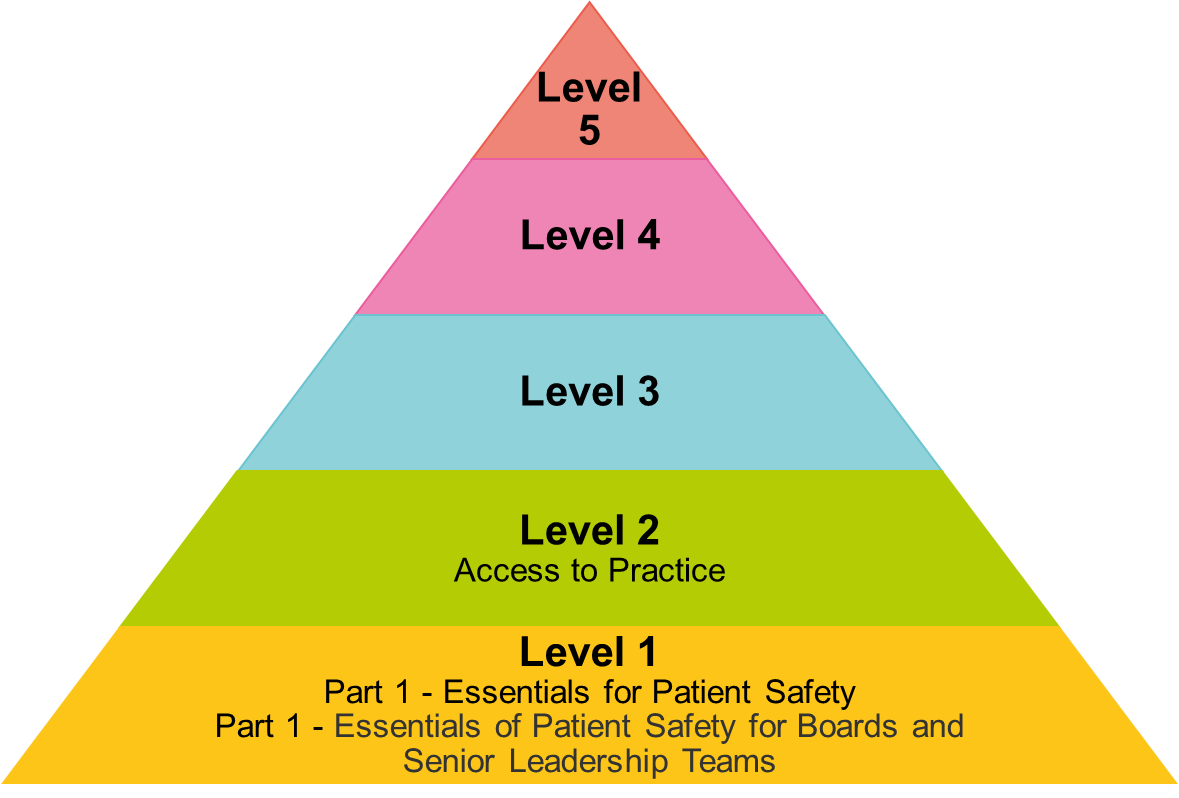 Need to be 90% compliant by                  March 2024 

More comms work required
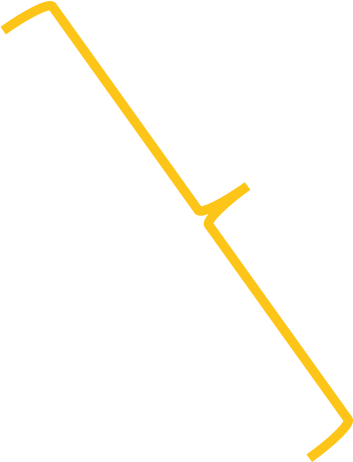 Added to ICB ESR in December 2022
Level 1 – ALL Staff 
Level 2 – Staff who hold a clinical qualification
[Speaker Notes: The PS training is mandatory for all NHSE staff but is not yet mandatory for all staff across the NHS- however it is likely to be made mandatory for everyone going forward., and many organisations have made it mandatory
 
Each organisation can decide whether they want to add the modules to their mandatory training and many organisations have done this. As an ICB we should be leading by example and if we are fully committed to the Patient Safety agenda we would want to make sure that all staff have at least a basic understanding of how they can influence patient safety. 😊]
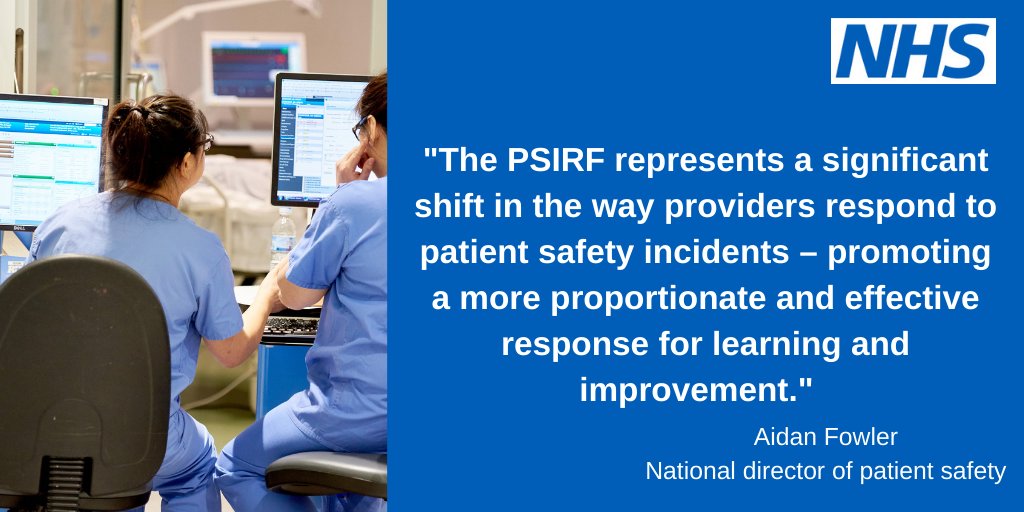 [Speaker Notes: PSIRF IS NOT…… just a name change – whilst the product stays the same!]
Patient Safety Incident Response Framework (PSIRF)A New Era in Patient Safety Response……it is a Movement
PSIRF is NOT an investigation framework 
Focuses on learning and improving patient safety.
Replaces the Serious Incident Framework and removes the ‘serious incident’ classification and threshold for it
It focuses on patient safety and responding for the purpose of learning and improvement only
Embeds patient safety incident response within a wider system of improvement.
Prompts a significant cultural shift towards systematic patient safety management
[Speaker Notes: Old SIF focuses on individuals rather than systems and system improvements 
Purpose of PSIRF is about learning and changing patient safety and not looking at things in isolation 
PSIRF removes the definition of SERIOUS which may sound scary]
PSIRF Training
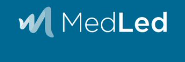 MSE Integrated Care System have:
 
Identified preferred trainer

Purchased sufficient courses to train the ICB staff and a  selection of staff within the providers with a focus on smaller contracts  within MSE especially charitable organisations 

Negotiated a 15% discount on prices with Med Led until March 2024 on other courses purchased within our system 


Bespoke 45 minute session arranged for Board members on 24th August 2023 via MS Teams
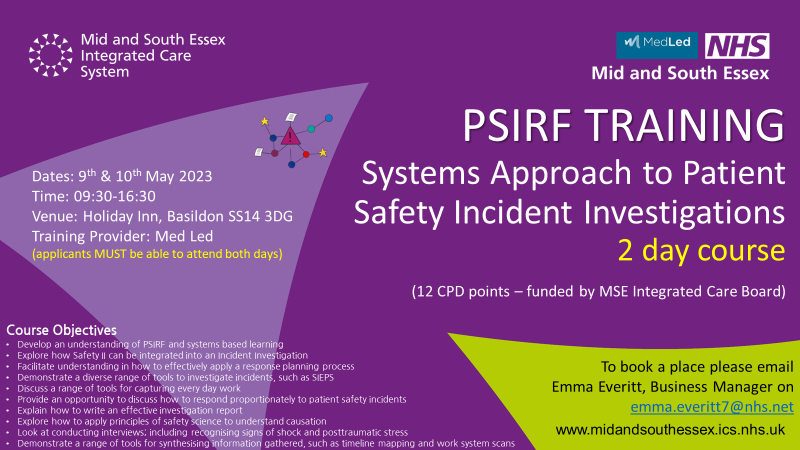 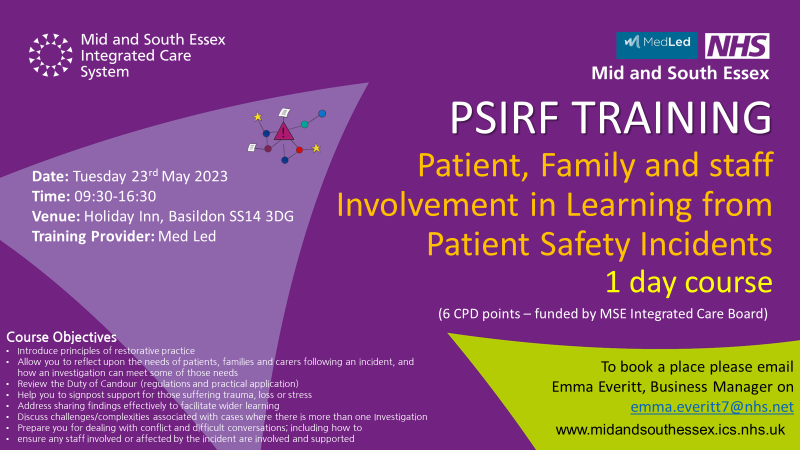 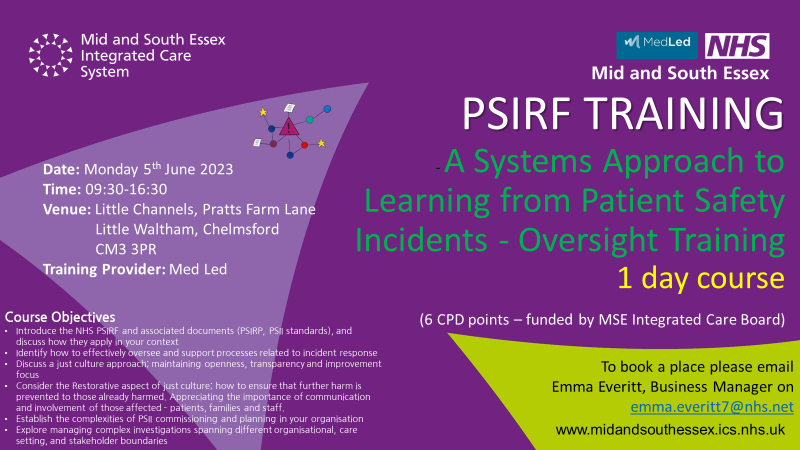 PSIRF – How is oversight changing?What does this mean as an ICB
PSIRF Improved Learning & Assurance
More in-depth investigations 

Better Quality of investigations 

RCAs have not served us well, became a paper exercise, focused on finding a root cause and action plans never to be looked at again 

PSIRF focuses on developing a Quality Improvement programme – aimed at embedding learning
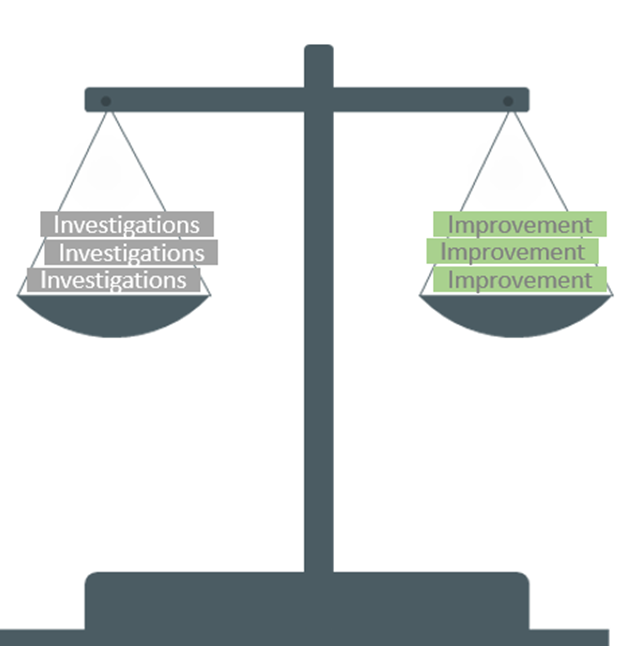 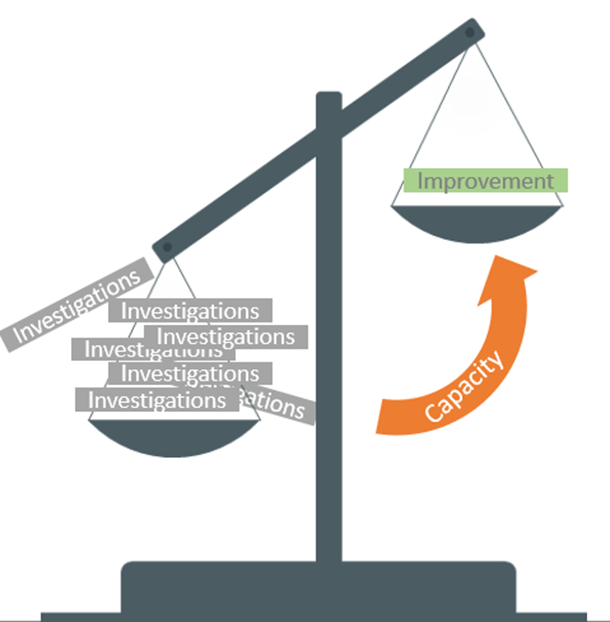 PATIENT SAFETY INCIDENT  REPSONSE FRAMEWORK 
(PSIRF 2022)
SERIOUS INCIDENT FRAMEWORK (SIF 2015)
[Speaker Notes: Considerate and proportionate response 
As a system need to ensure that the learning gets shared and implemented]
IN SUMMARY………………….
We need to establish a robust process whereby the learning from patient safety incidents are shared across the system, the region and the national teams
Learning is at                            the heart of PSIRF
We need to work in partnership across the system
[Speaker Notes: PSIRF is a really ambitious transformation programme and gives us an opportunity to fundamentally change how we improve patient care.

See it as a positive 

We need to embrace it 



 Reduce duplication of work 
Share best practice 
Support each other]
QUESTIONS
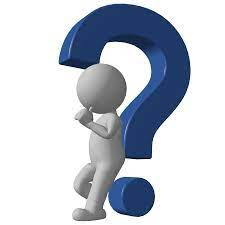 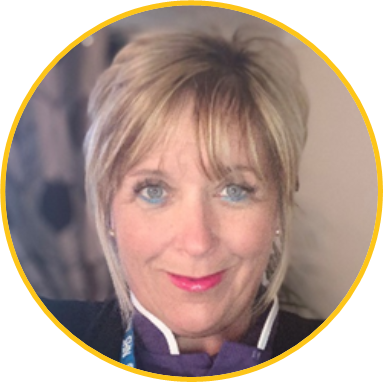 Karen Flitton
k.flitton@nhs.net
Further Reading & Resources 
NHS England » Patient safety
NHS England » Framework for involving patients in patient safety
NHS England » Patient Safety Specialists
Patient Safety | Health Education England (hee.nhs.uk)
NHS England » Patient Safety Incident Response Framework